Актуальность и нормативно-правовые основы формирования функциональной грамотности в начальных классах
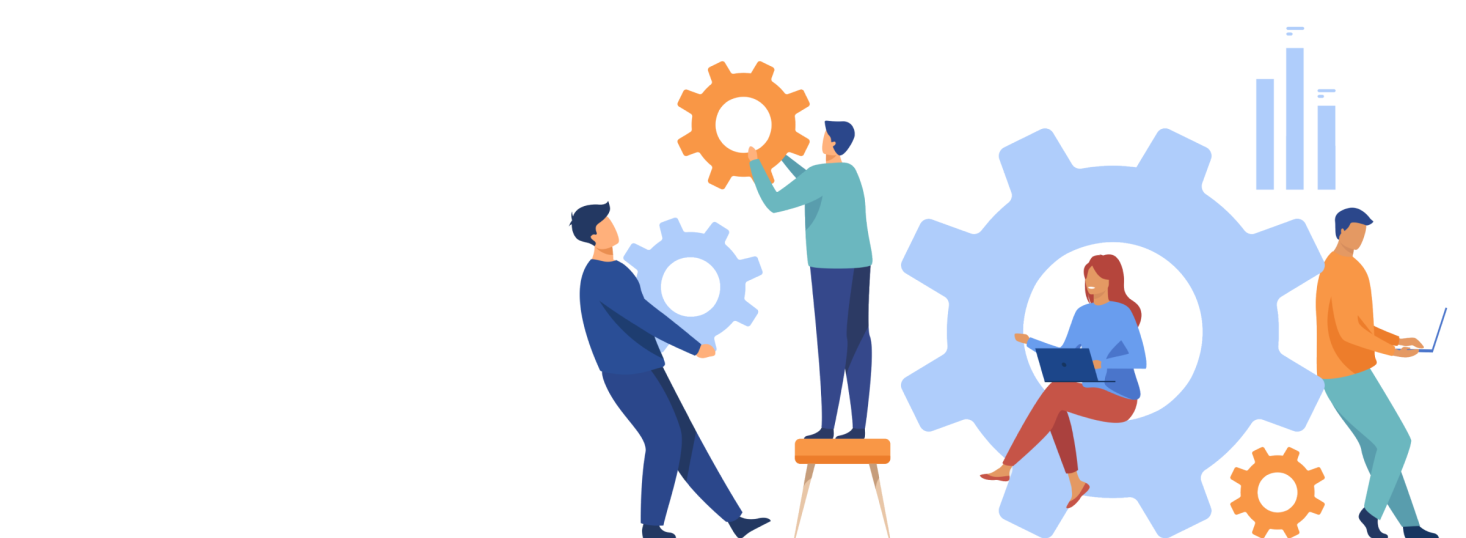 Иванищева М.А.,
зам.директора ИМДЦ по инновационной деятельности
Функциональная грамотность как  цель, ценность и результат образования
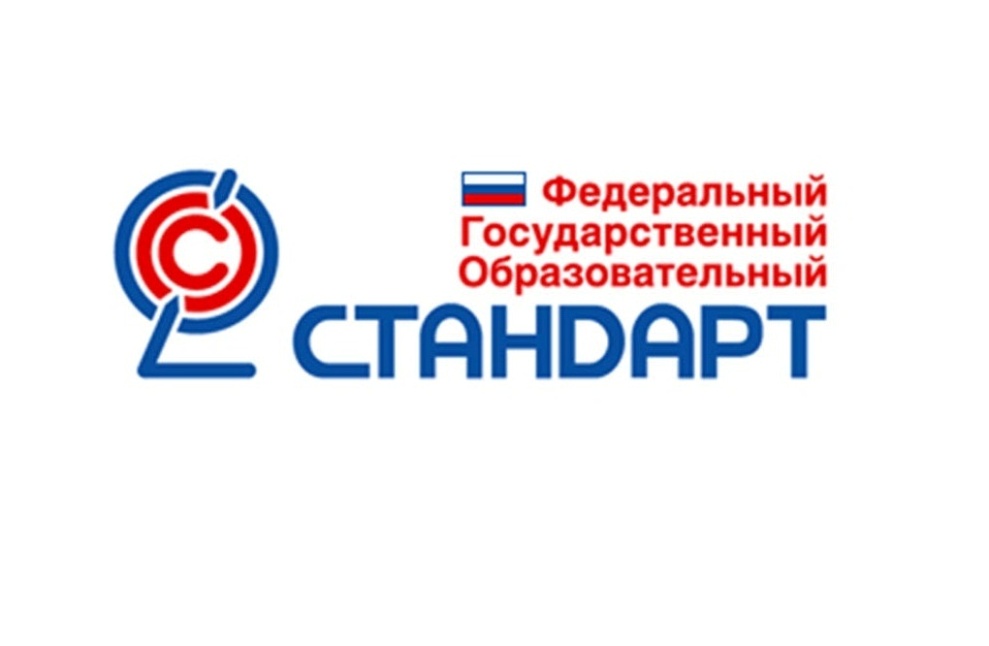 Функциональная грамотность (1) –
способность использовать знания, умения,  способы в действии при решении  широкого круга задач, обнаруживает себя  за пределами учебных ситуаций,  в задачах, не похожих на те, где эти знания,  умения, способы приобретались 
(Леонтьев А.Н., действительный член РАО) [Образовательная система «Школа 2100». Педагогика здравого смысла / под ред. А. А. Леонтьева. М.: Баласс, 2003. С. 35.]
«Функциональная грамотность (2). Способность человека вступать в отношения с внешней средой и максимально быстро адаптироваться и функционировать в ней. 
В отличие от элементарной грамотности как способности личности   читать, понимать, составлять   короткие тексты и осуществлять простейшие арифметические действия, ФГ есть уровень знаний, умений и навыков, обеспечивающий нормальное функционирование личности в системе социальных отношений, который считается минимально необходимым для осуществления жизнедеятельности личности в конкретной культурной среде»

[Азимов Э. Г., Щукин А. Н. Новый словарь методических терминов7 и понятий (теория и практика обучения языкам). М.: Икар, 2009. 448 с., С. 342]
«Функциональная   грамотность сегодня (3) — это базовое образование личности <…> 
Ребенок <…> должен обладать:
- готовностью успешно взаимодействовать с изменяющимся окружающим миром …;
-	возможностью решать различные (в том числе нестандартные) учебные и жизненные задачи…;
-  способностью строить социальные отношения…;
- совокупностью рефлексивных умений, обеспечивающих оценку своей грамотности, стремление к дальнейшему образованию…»
[Виноградова Н. Ф., Кочурова Е. Э., Кузнецова М. И. и др. Функциональная8 грамотность младшего школьника: книга для учителя / под ред. Н. Ф. Виноградовой. М.: Российский учебник: Вентана-Граф, 2018. 288 с. , с. 16–17]
Определение функциональной грамотности (4) в исследовании PISA заложено в основном вопросе, на который отвечает исследование: 
«Обладают ли учащиеся 15-летнего возраста, получившие обязательное общее образование, знаниями и умениями, необходимыми им для полноценного функционирования в современном обществе, т.е. для решения широкого диапазона задач в различных сферах человеческой деятельности, общения и социальных отношений?» 
[PISA 2018 Assessment and Analytical  Framework. Paris: OECD Publishing, 2019.]
Актуальность проблемы
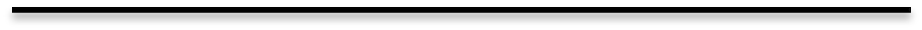 Неудовлетворённость результатами:  - реализации федеральныхгосударственных образовательных  стандартов; - участия России в международных  исследованиях качества образования.Рост числа функционально неграмотных  людей: - читательская, математическая,  финансовая, естественнонаучная  неграмотность
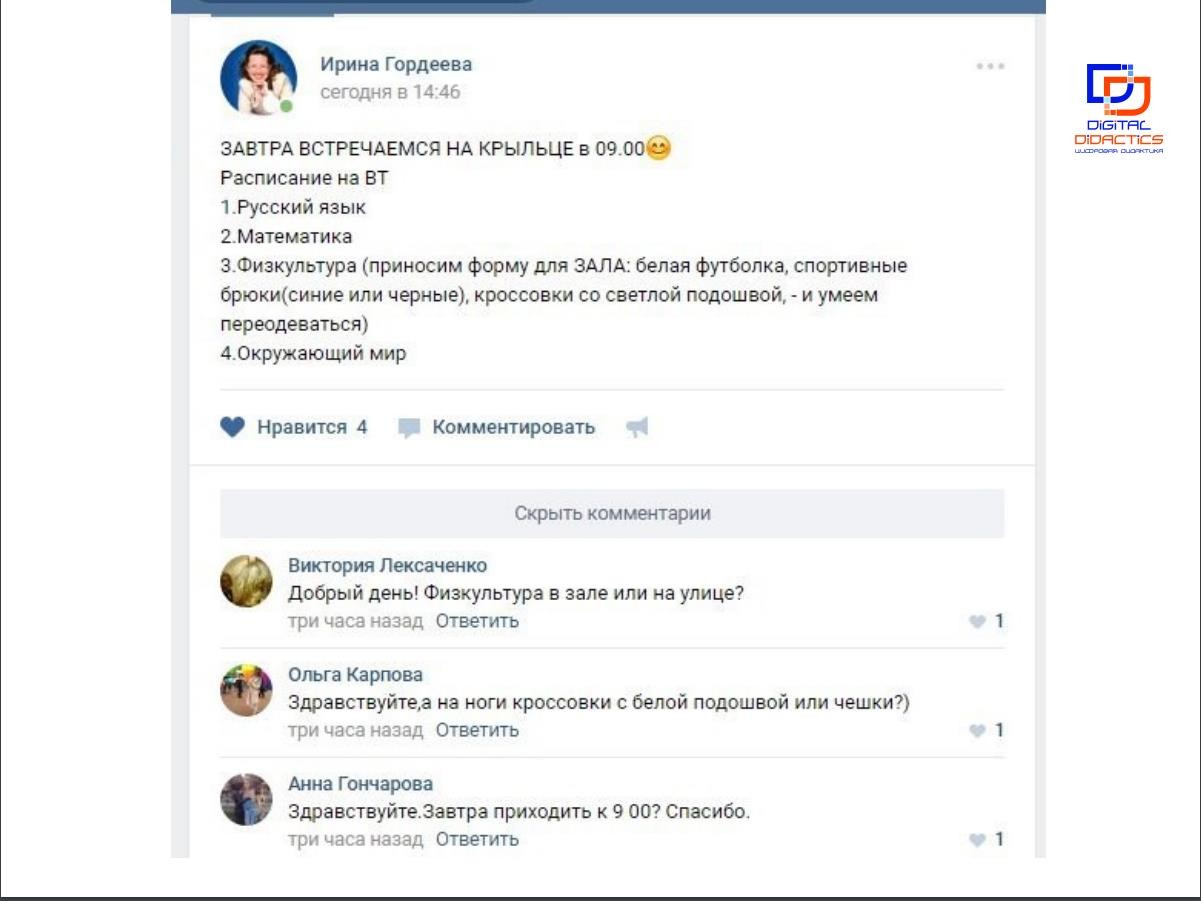 Актуальность проблемы
Что делать?
Федеральный уровень
Региональный уровень
Муниципальный уровень
Уровень образовательной организации
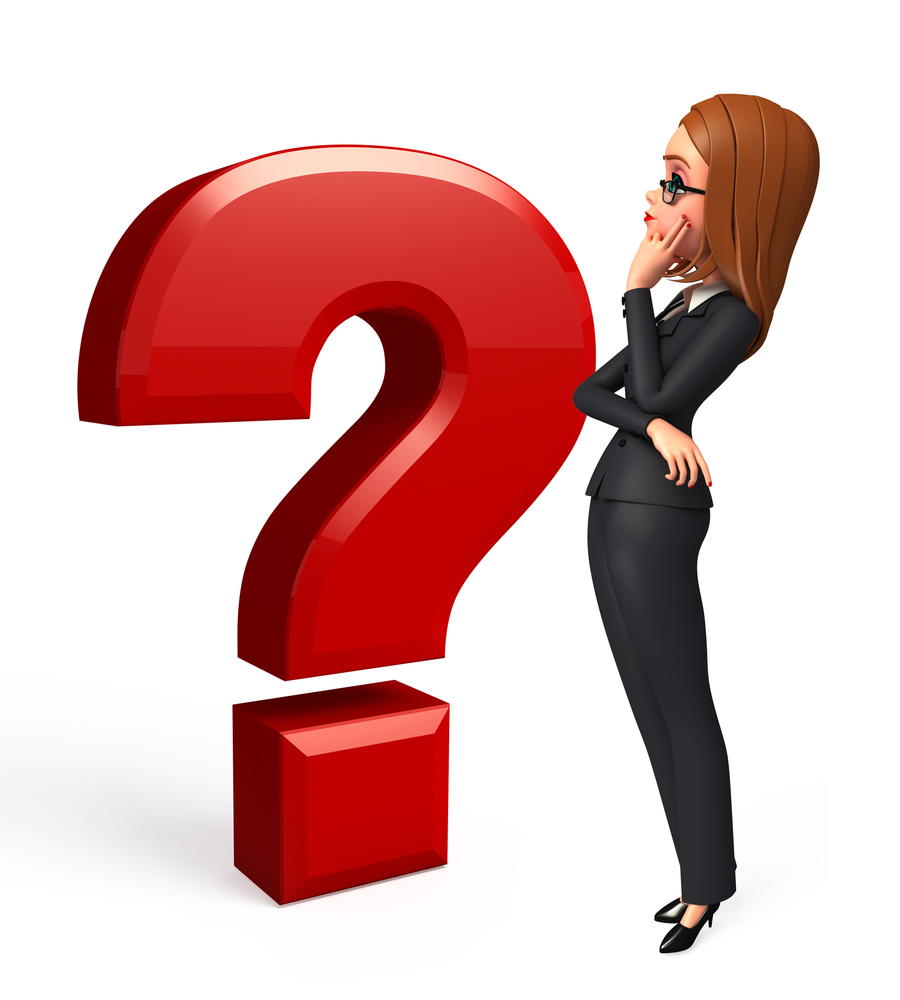 Приказ Министерства образования и науки РФ  от 15 декабря 2016 г. № 1598
"Об утверждении Комплекса мер, направленных на
систематическое обновление содержания общего образования на  основе результатов мониторинговых исследований и с учетом
современных достижений науки и технологий, изменений запросов  учащихся и общества, ориентированности на применение знаний,  умений и навыков в реальных жизненных условиях"
Цель программы – качество образования, которое характеризуется: сохранением лидирующих позиций РФ в международном качестве чтения и понимания текстов (PIRLS), а также в международном исследовании качества математического и естественнонаучного образования (TIMSS); повышением позиций РФ в международной программе по оценке образовательных достижений учащихся (PISA) …
Государственная программа РФ «Развитие образования» (2018-2025 годы) от 26 декабря 2017 года
Указ Президента  Российской Федерации
№204 от 07.05.2018
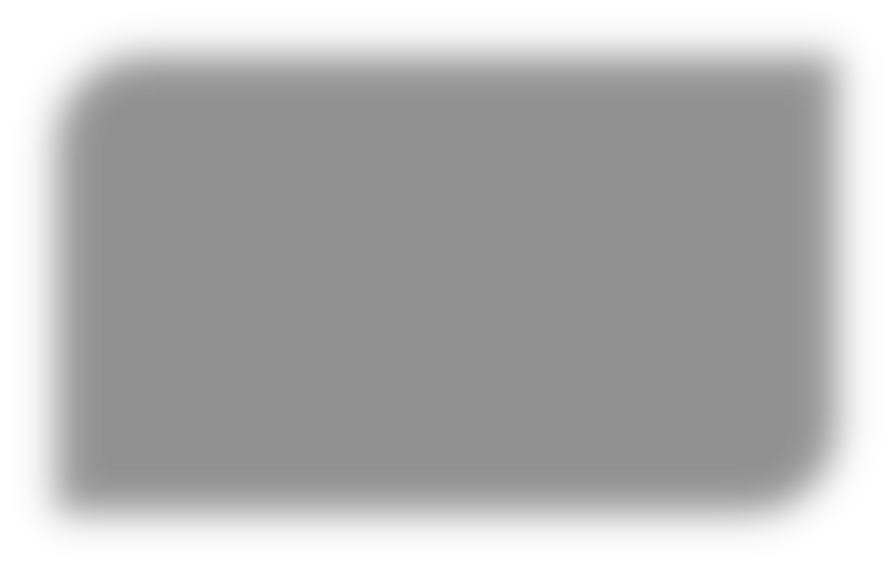 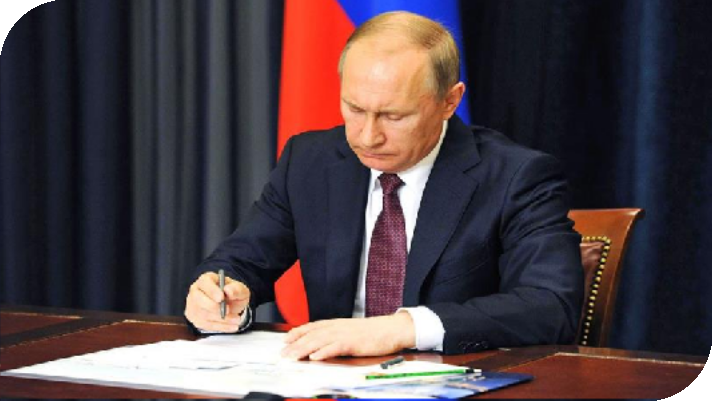 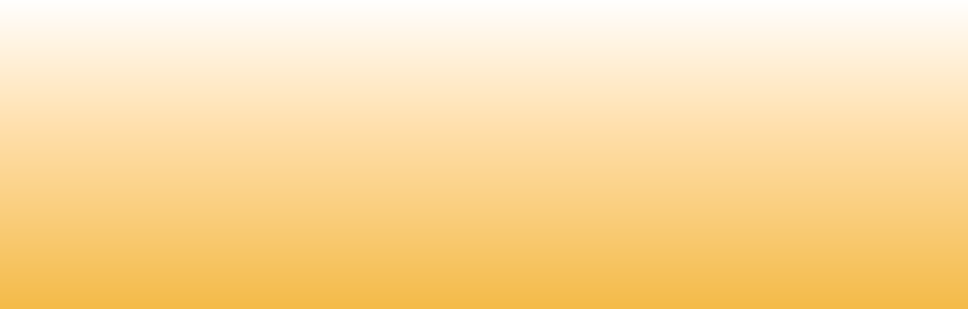 Обеспечение глобальной конкурентоспособности российского  образования, вхождение Российской Федерации в число 10  ведущих стран мира по качеству общего образования
Инновационный проект Министерства просвещения РФ «Мониторинг формирования и оценки функциональной грамотности»http://skiv.instrao.ru/content/board1/
По заказу Министерства просвещения и Правительства РФ, институту Стратегии развития образования РАО» было дано гос.задание  «Дидактическое сопровождение формирования функциональной грамотности школьников в современных условиях» (27.7948.2017/БЧ)

Главная задача – разработка системы заданий для учащихся 5-9 классов – основы для новых методик формирования функциональной грамотности.
Основа  проекта – идеи и инструментарий международного исследования PISA.
Основные этапы мониторинга
ФГОС НОО (приказ Министерства просвещения РФ от 31 мая 2021 г. № 286)
«<….>
34.2. В целях обеспечения реализации программы начального общего образования в Организации для участников образовательных отношений должны создаваться условия, обеспечивающие возможность:
- достижения планируемых результатов освоения программы начального общего образования обучающимися;
- формирования функциональной грамотности обучающихся (способности решать учебные задачи и жизненные проблемные ситуации на основе сформированных предметных, метапредметных и универсальных способов деятельности), включающей овладение ключевыми компетенциями, составляющими основу готовности к успешному взаимодействию с изменяющимся миром и дальнейшему успешному образованию;
ФГОС ООО (Приказ Министерства просвещения РФ от 31 мая 2021 г. № 287):

«<….> п. 35.2. В целях обеспечения реализации программы основного общего образования в Организации для участников образовательных отношений должны создаваться условия, обеспечивающие возможность:
 - достижения планируемых результатов освоения программы основного общего образования <….>;
<….>
 - формирования функциональной грамотности обучающихся (способности решать учебные задачи и жизненные проблемные ситуации на основе сформированных предметных, метапредметных и универсальных способов деятельности), включающей овладение ключевыми компетенциями, составляющими основу дальнейшего успешного образования и ориентации в мире профессий; <….>»
- Приказ Рособрнадзора N 590, Минпросвещения России N 219 от 06.05.2019 "Об утверждении Методологии и критериев оценки качества общего образования в общеобразовательных организациях на основе практики международных исследований качества подготовки обучающихся"
- Письмо Министерства просвещения РФ от 26.01.2021 № ТВ-94-04 «Об электронном банке тренировочных заданий по оценке функциональной грамотности».
- Письмо Министерства просвещения РФ от 22.03.2021 № 04-238 «Об электронном банке тренировочных заданий по оценке функциональной грамотности».
Письмо Министерства просвещения РФ от 17.09.2021 № 03-1526 «О методическом обеспечении работы по повышению функциональной грамотности». 
Письмо ФГБНУ «Институт стратегии развития образования Российской академии образования» от 17.09.2021г. № 01-09/285 «О создании региональных команд по формированию ФГ обучающихся»
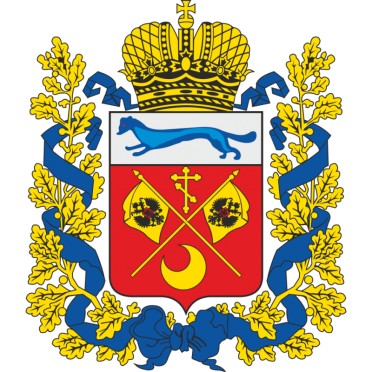 Региональный уровень
- Приказ министерства образования Оренбургской области от 17.19.2021г. № 01-21/1502 – «Об организации работы по повышению функциональной грамотности»
- Приказ министерства образования Оренбургской области от 22.09.2021г. № 01-05/199 «Об утверждении плана региональных мероприятий в рамках сетевого взаимодействия межмуниципальных центров методического сопровождения и МОАУ «Импульс-цент» г.Оренбурга на 2021-2022 учебный год»
- Письмо ГБУ РЦРО от 21.09.2021г. № 01-08/1089 «Об организации работы по повышению функциональной грамотности»
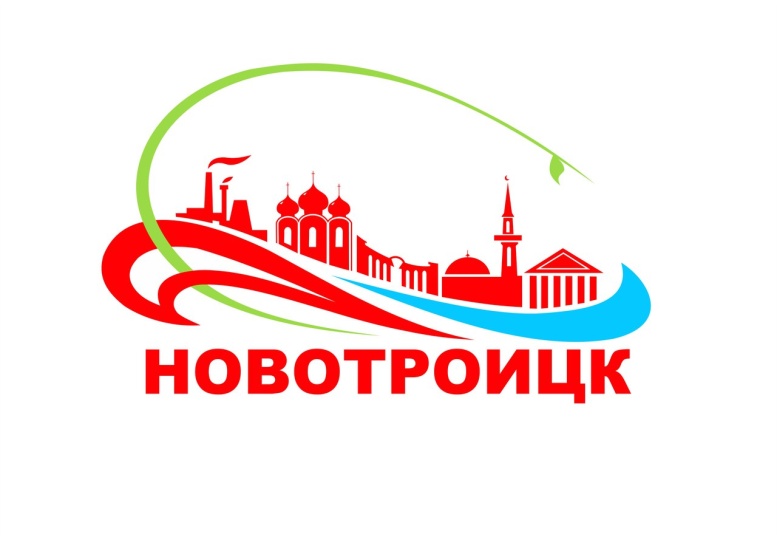 Муниципальный уровень
- Приказ управления образования МО г. Новотроицк от 05.10.2021г. № 296 «Об организации работы по повышению функциональной грамотности»
- Приказ управления образования МО г. Новотроицк от 06.10.21г. № 298 «Об утверждении плана мероприятий, направленных на формирование и оценку функциональной грамотности обучающихся»
- Приказ МКУ «ИМДЦ» от 19.10.2021г. № 5 «О назначении ответственных за организацию работы по повышению функциональной грамотности обучающихся»
Школьный уровень
- Приказ об организации работы по формированию функциональной грамотности обучающихся
- Приказ о создании рабочей группы в целях реализации плана мероприятий (дорожной карты) по формированию функциональной грамотности обучающихся. Утверждение плана мероприятий по формированию функциональной грамотности обучающихся
- Приказ об утверждении плана мероприятий, направленных на формирование функциональной грамотности обучающихся.
- Приказ об утверждении плана-графика повышения квалификации педагогических и руководящих работников образовательного учреждения в связи с организацией работы по формированию функциональной грамотности обучающихся
Модель работы ОО по формированию функциональной грамотности
Формирование ФГ в рамках учебных предметов
Внесение изменений в документы ОО:

- план работы школы
- в ООП, в рабочие программы учебных предметов
- рабочие программы воспитания, календарные планы воспитательной работы
- план ВШК
- план методической работы школы (включая методсовет)
- планы работы школьных методических объединений педагогов-предметников
- план работы педсовета
- план общешкольных родительских собраний
- план работы педагога-психолога
Изменения в рабочих программах учебных предметов
Внести  в планируемые результаты обучения, а именно в личностные и метапредметные:
 Личностные результаты: 
«формулирует и объясняет собственную позицию в конкретных ситуациях общественной жизни на основе полученных знаний с позиции норм морали и общечеловеческих ценностей, прав и обязанностей гражданина».
 Метапредметные   результаты :
«находит и извлекает информацию в различном контексте; объясняет и описывает явления на основе полученной информации; анализирует и интегрирует полученную информацию; формулирует проблему, интерпретирует и оценивает её; делает выводы, строит прогнозы, предлагает пути решения».

Очевидно, что в полном объёме такие результаты у обучающихся могут быть достигнуты только к окончанию 9 класса.
Повышение квалификации
-внешние образовательные ресурсы:  
     аттестация,  КПК,  участие в профессиональных конкурсах, участие в деятельности ГМО, творческих групп, вебинары, сетевое взаимодействие учителей-предметников, участие в экспертных комиссиях и пр.
- внутренние ресурсы:
     методическая работа, тематические педсоветы, тьюторство, наставничество, школьные семинары, участие в работе ШМО, взаимопосещение уроков
- деятельность по самообразованию:
     методическая тема, изучение педтехнологий,  внедрение нового УМК, апробация учебников, электронное портфолио
Издательство «Просвещение» https://prosv.ru/pages/pisa.html
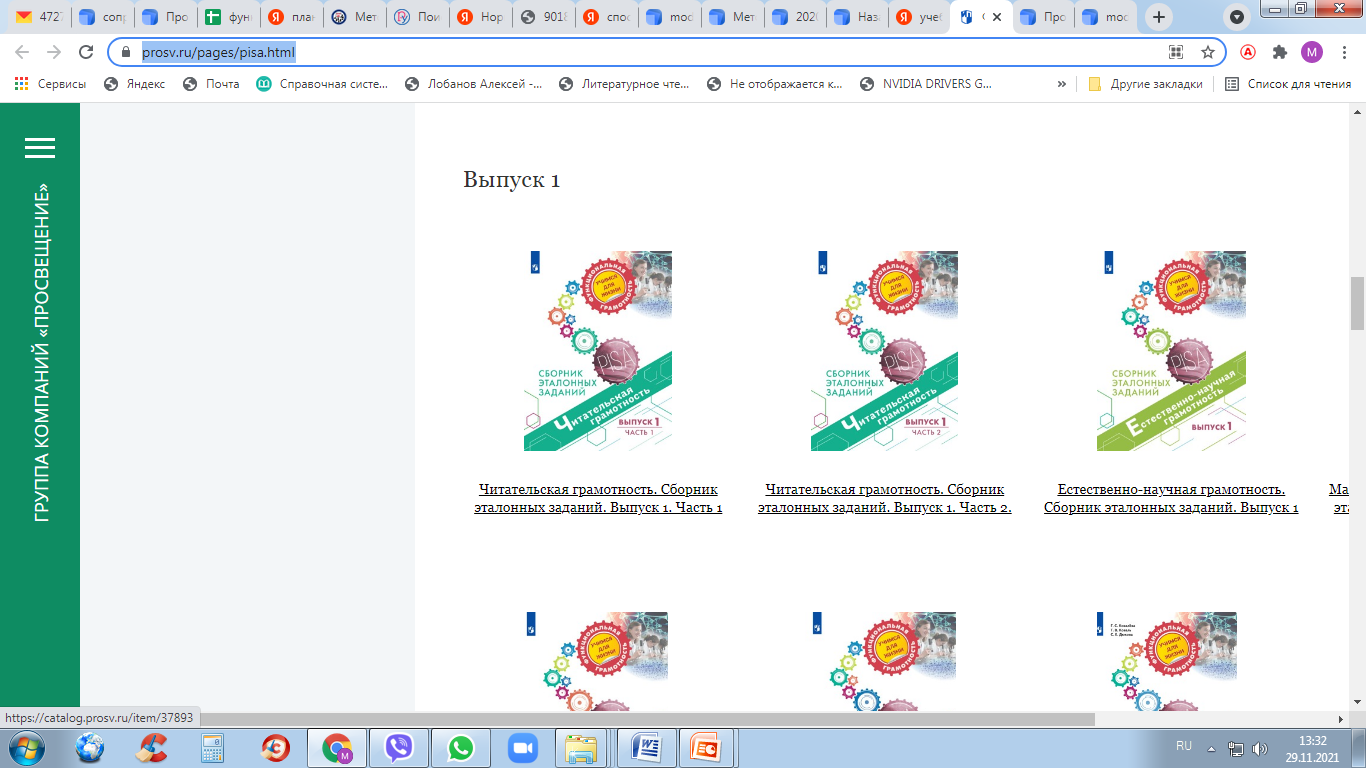 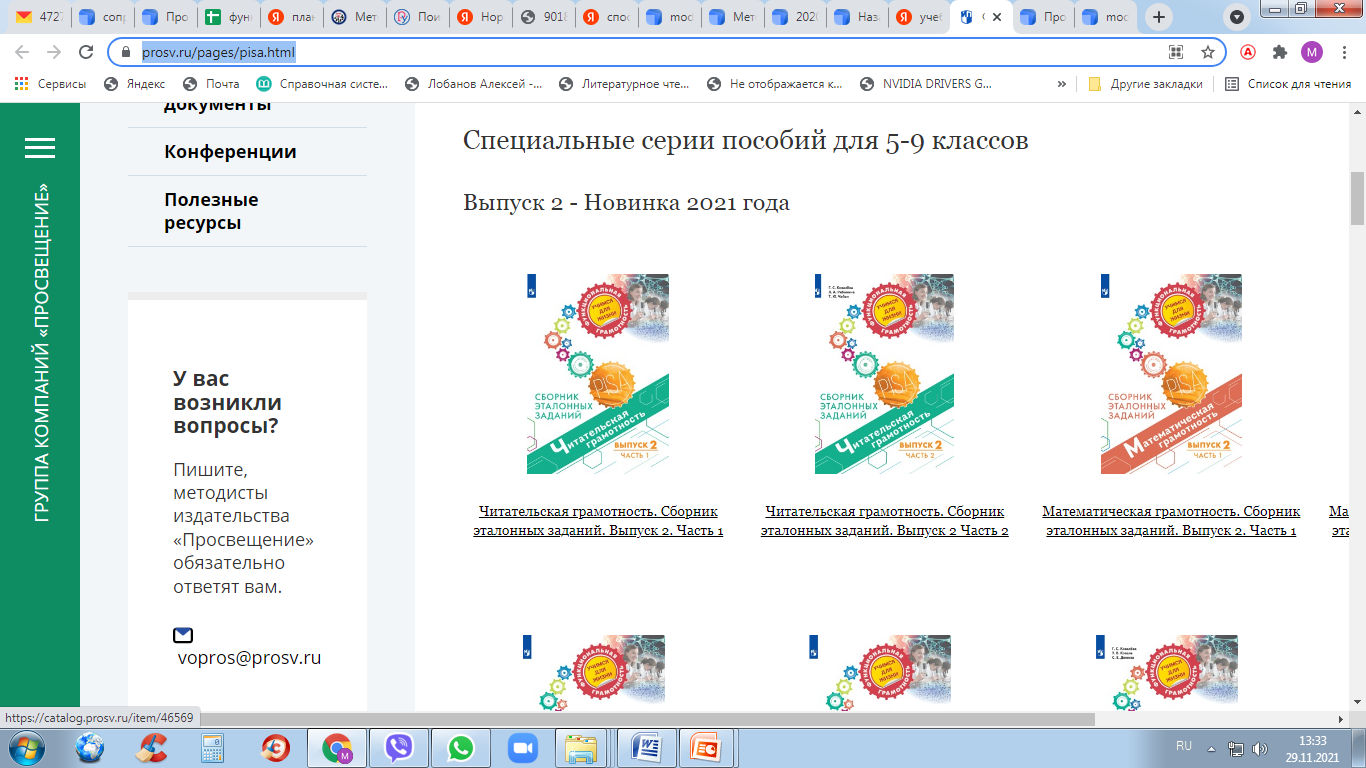 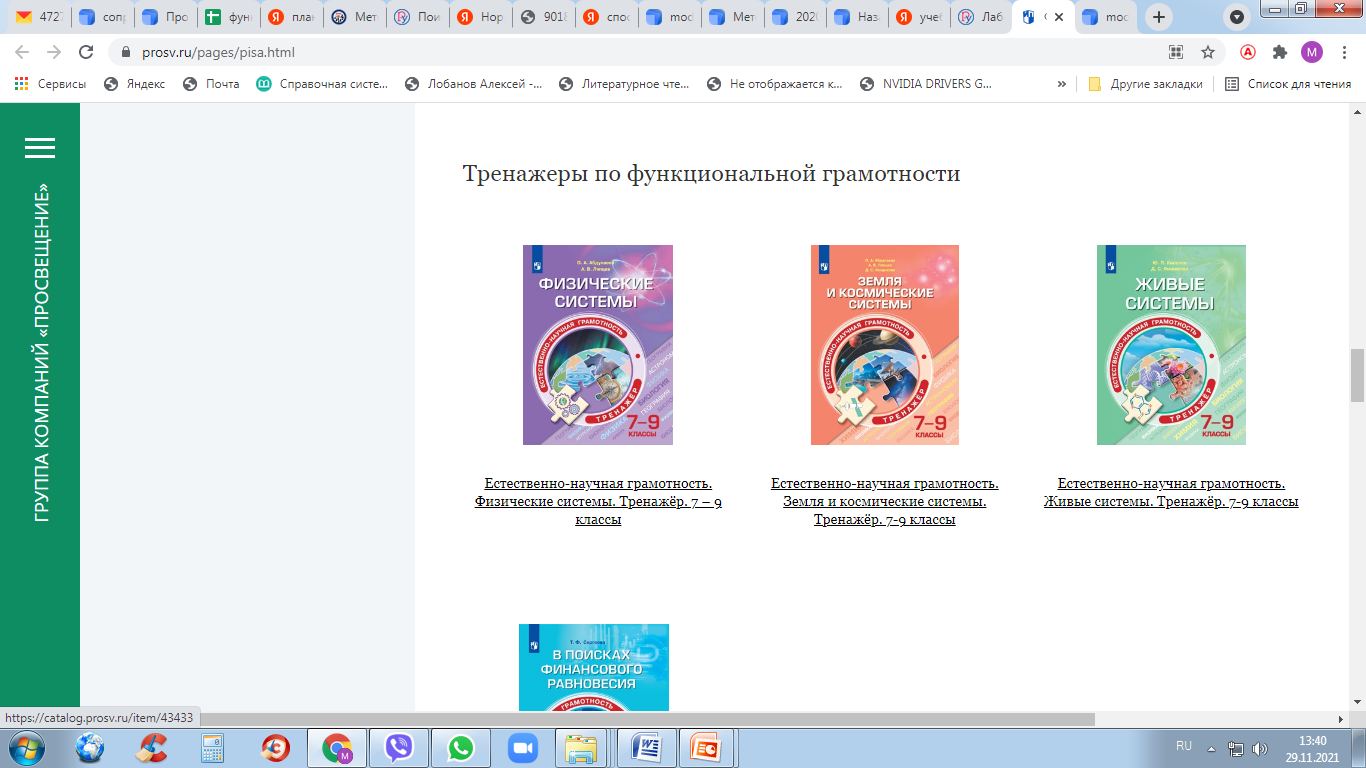 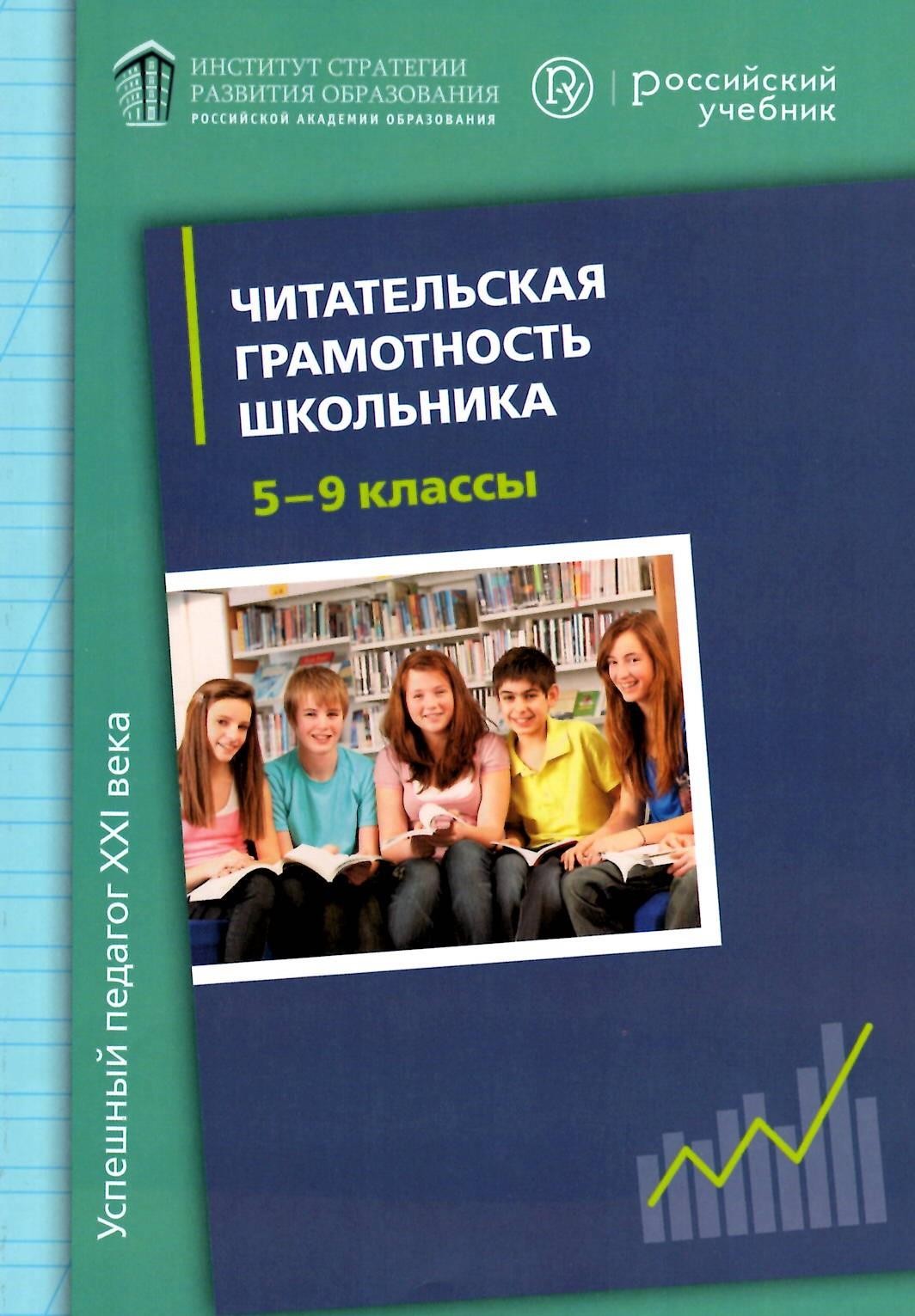 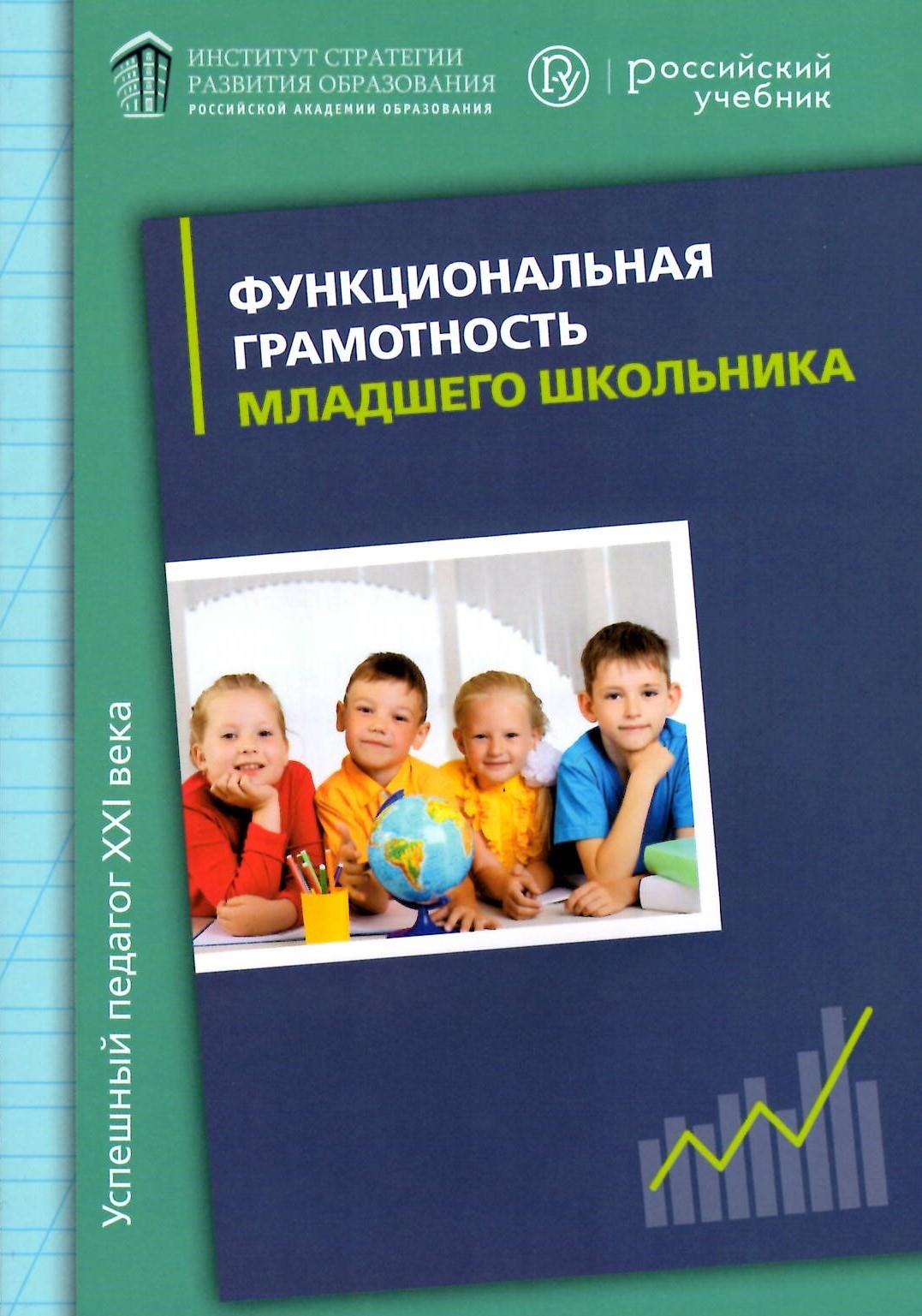 Полезные вебинары
Благодарю за внимание
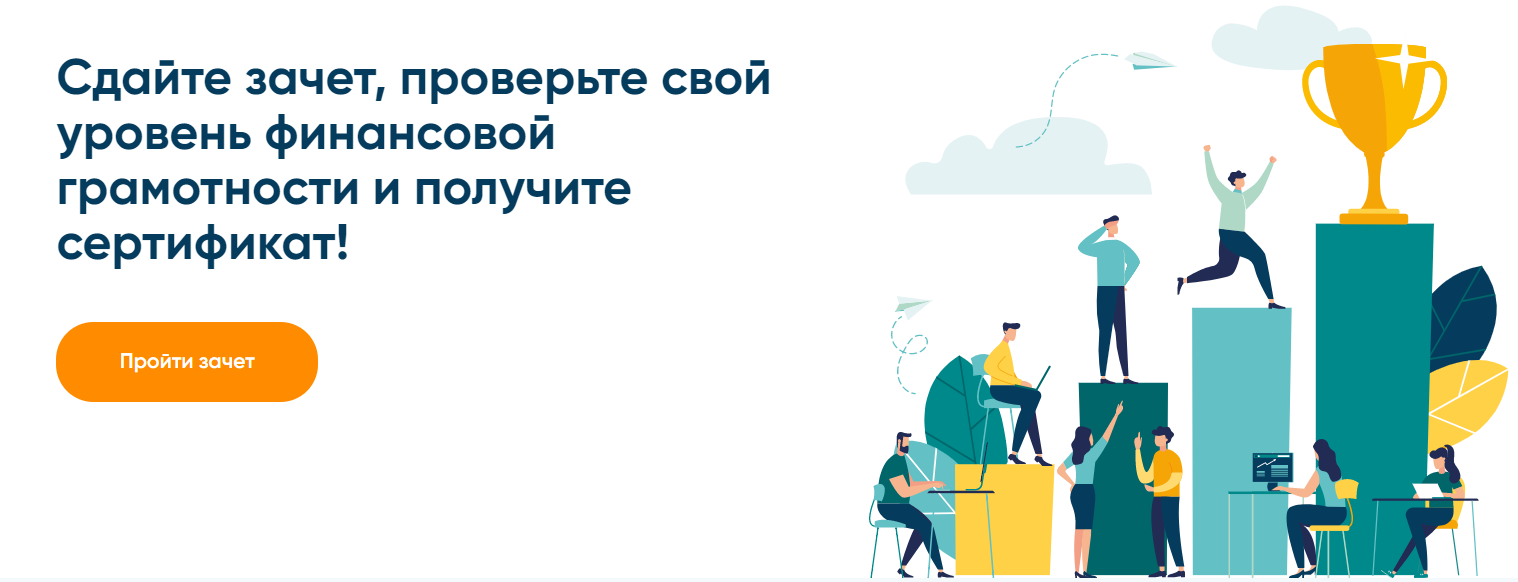